Проект младшей группы №4«Расскажу я вам друзья, как живет моя семья»
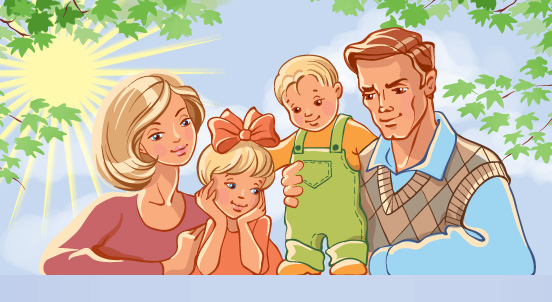 Воспитатель:
Боровик
Татьяна
Николаевна.
Семья рассматривается как социальная среда, в которой осуществляется воспитание ребенка . Детей необходимо знакомить с семьей, ее назначением и особенностями, формировать потребность заботиться о членах своей семьи.
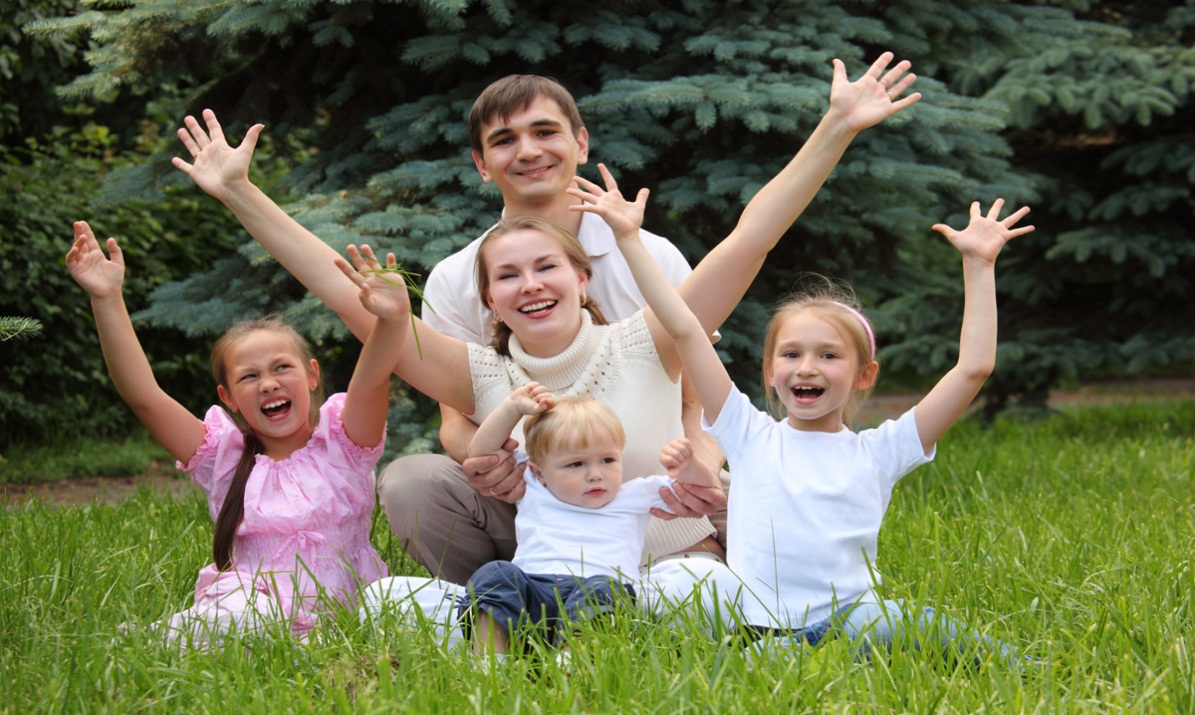 Вид проекта-социально-познавательный;
По характеру содержания включает ребенка и его семью;
По количеству участников-коллективный;
По продолжительности выполнения проекта - долгосрочный
ЦЕЛЬ: сформировать представление о семье, как о людях, которые живут вместе. Развивать коммуникативные навыки детей.
Задачи:
 Формировать у детей представление о семье, профессии родителей.
 Воспитывать у детей любовь и уважение к членам семьи, учить проявлять заботу о родных людях.
 Активизировать словарь на основе углубления знаний о своей семье
Социально -коммуникативное:Сюжетно-ролевые игры: «Семья», «Магазин», «Больница».Игровые ситуации: «Мама в парикмахерской», «День рождения», «Уложи куклу спать».
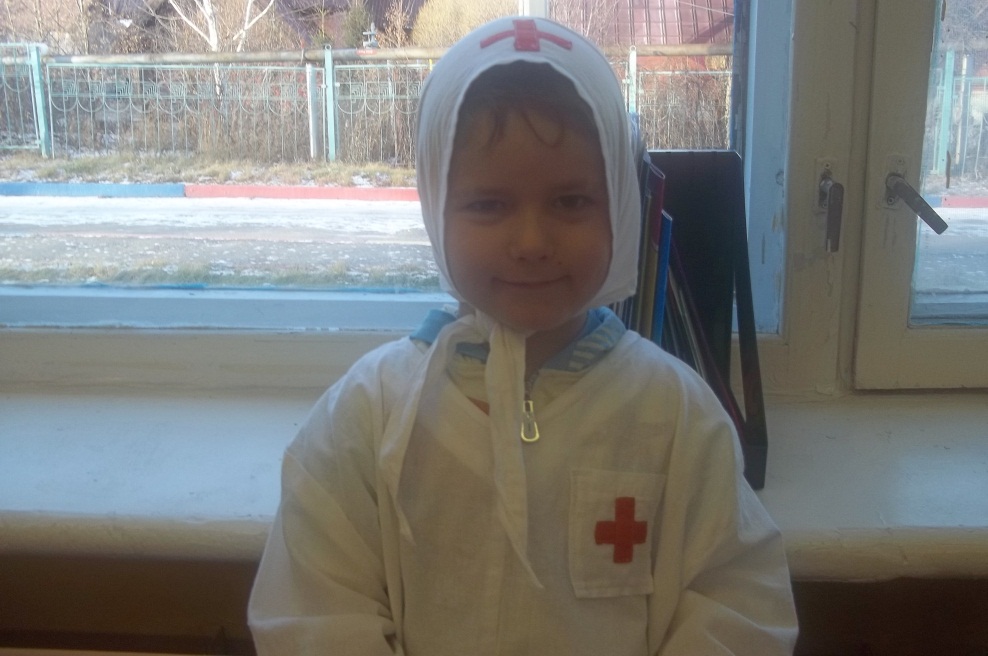 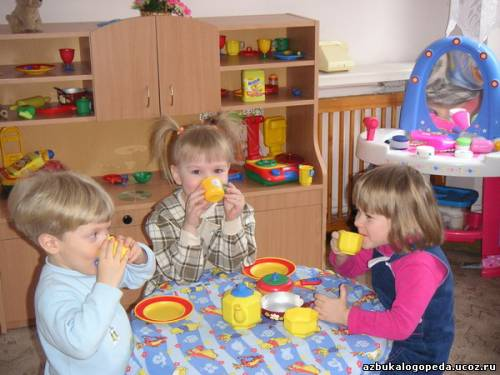 Дидактические игры: «Чудесный Мешочек», «Найди и назови». «Скажи ласково», «Что изменилось?», «Чей малыш?», «Игры-шнуровки» , настольный театр «Колобок», «Репка».
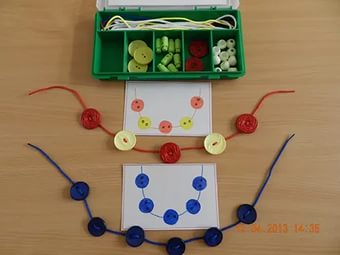 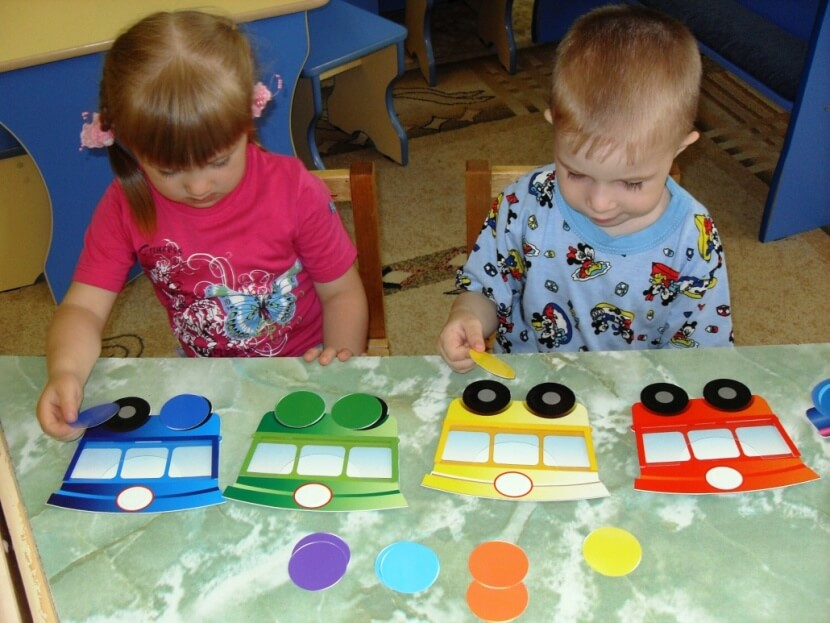 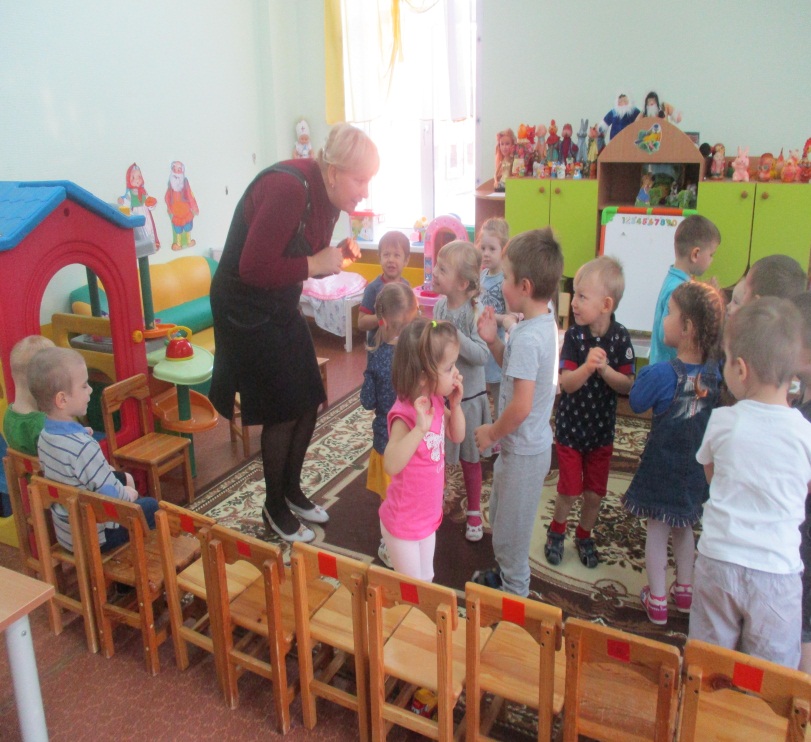 Физическое развитие-подвижные игры: «Вышла курочка гулять», «Наседка и цыплята», «Найди свой домик»- утренняя гимнастика- гимнастика после сна- пальчиковая гимнастика: «Моя семья», «Пальчики подружились», «Бом-бом»
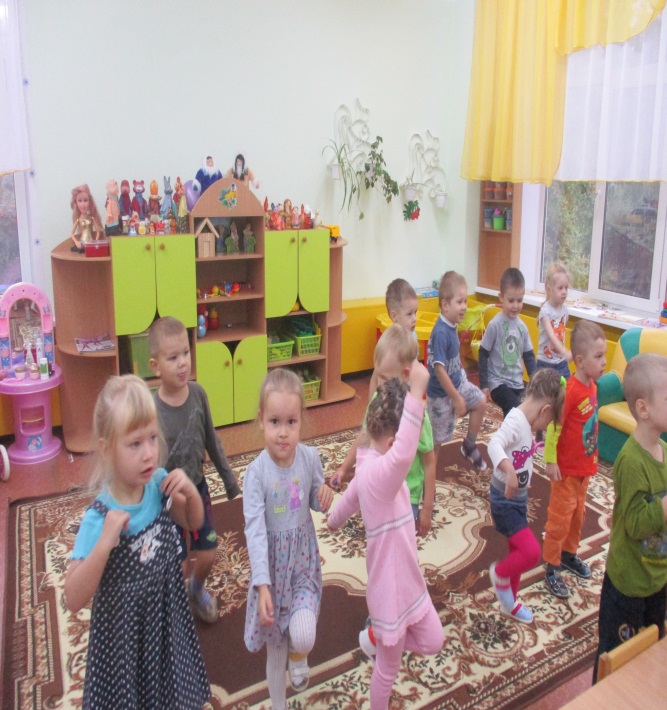 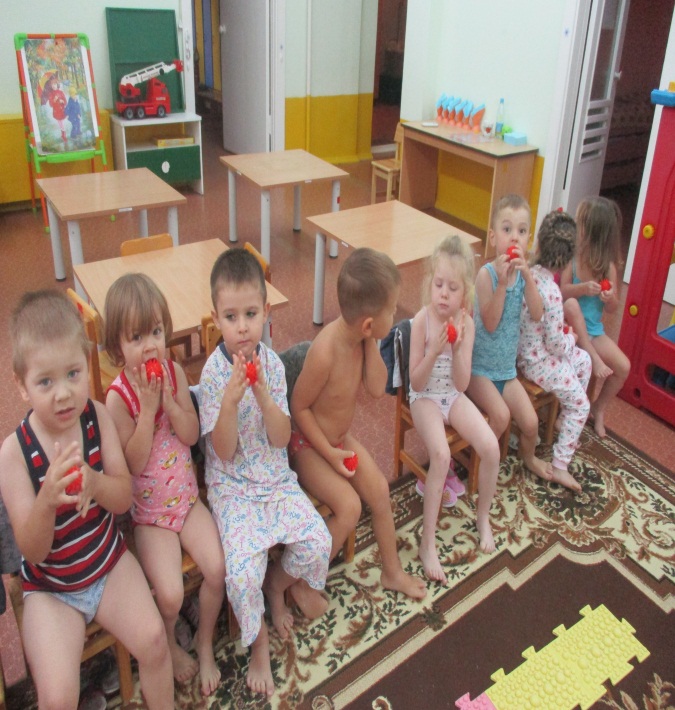 Познавательное развитие: 
 строительные игры: «Построим теплый дом для  Кати», «Строим гараж для машин».
 дидактические игры: «Назови предмет посуды», « Подари бабушке бусы».
 рассматривание картинок и беседы о семье.
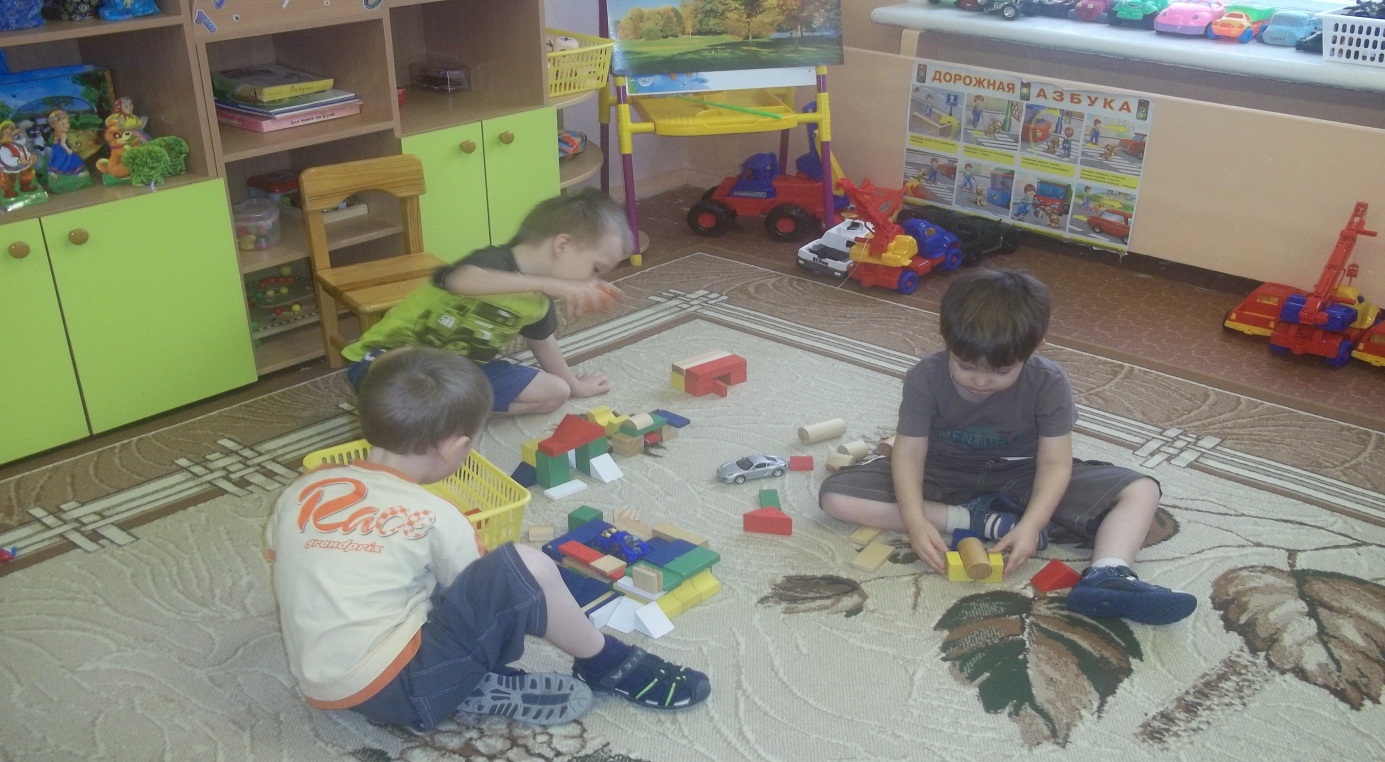 ТРУД
Наблюдением за трудом взрослых на участке и в группе и помогаем им; сбор сухой листвы на участке
 Игровые ситуации: «накроем на стол», «встречаем гостей», «помоем игрушки», «постираем кукле платье», «наведем порядок в шкафчике».
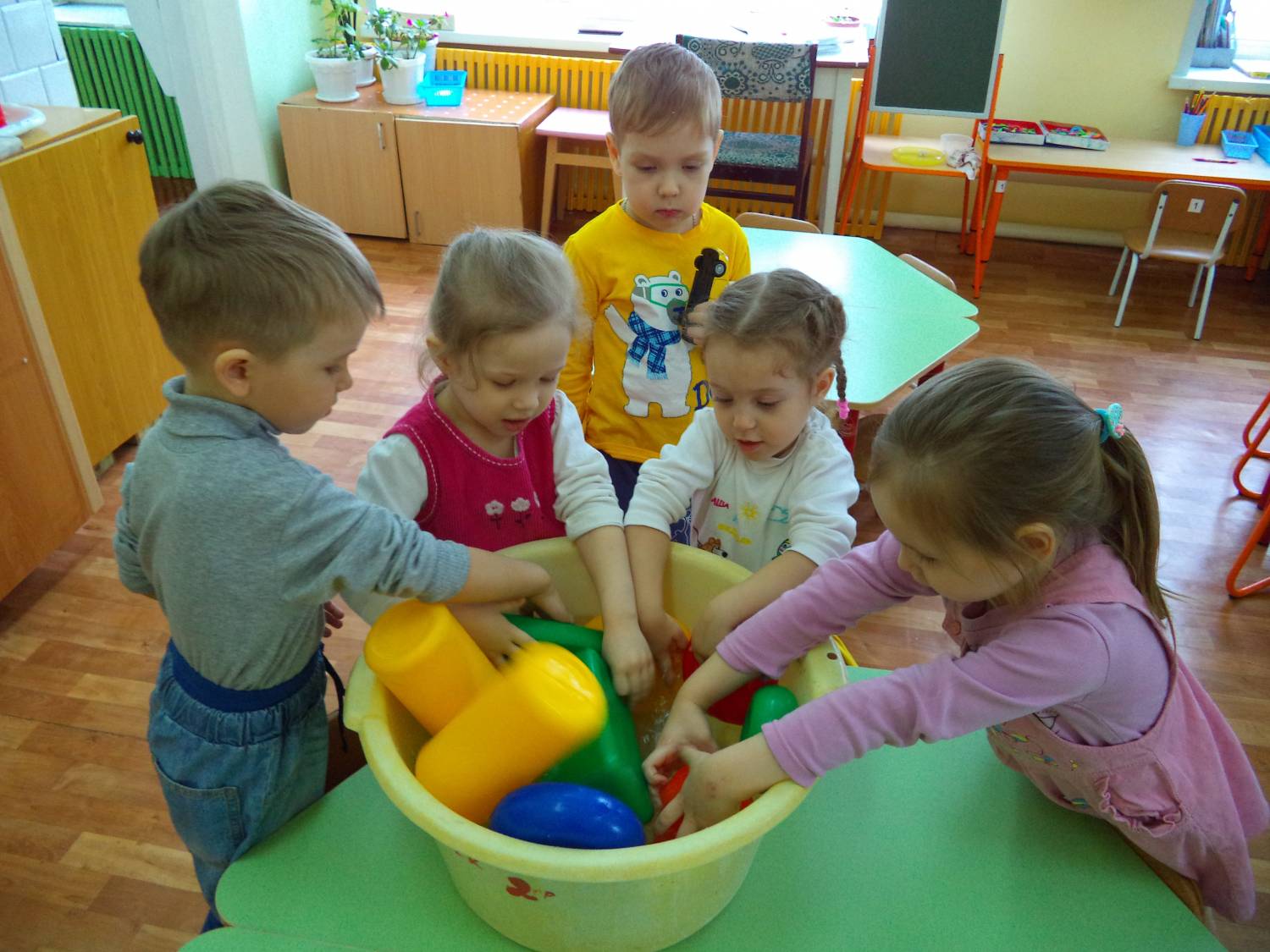 Чтение художественной литературы:
Потешки: «Наша Маша маленькая…», Кисонька-Мурысонька».
Поэзия А.Барто (из цикла «Игрушки»)
Сказки: «Сказка о глупом мышонке», «Гуси-лебеди», «Красная шапочка».
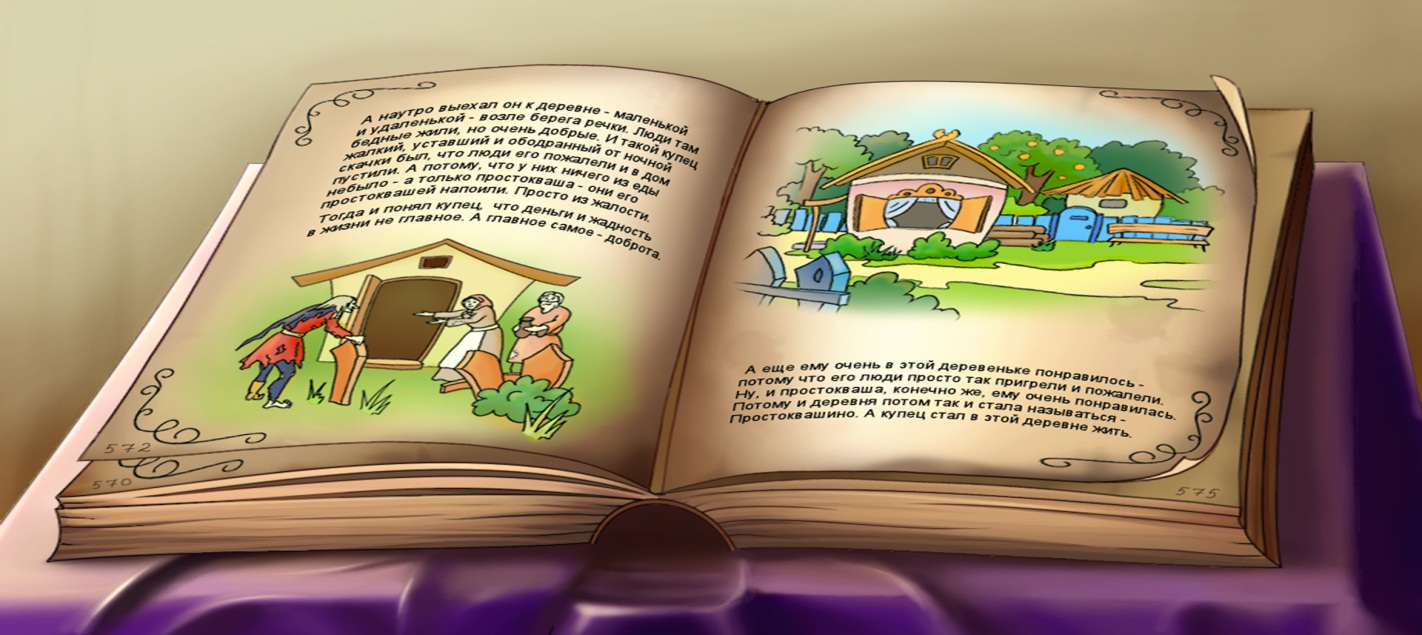 Художественное творчество:
Рисование – «Подарим тете Гуле красивые ведёрки».
Лепка – «Угости маму витаминками».
Аппликация – « Папа дома, мамы нет. Папе кто подаст обед?»
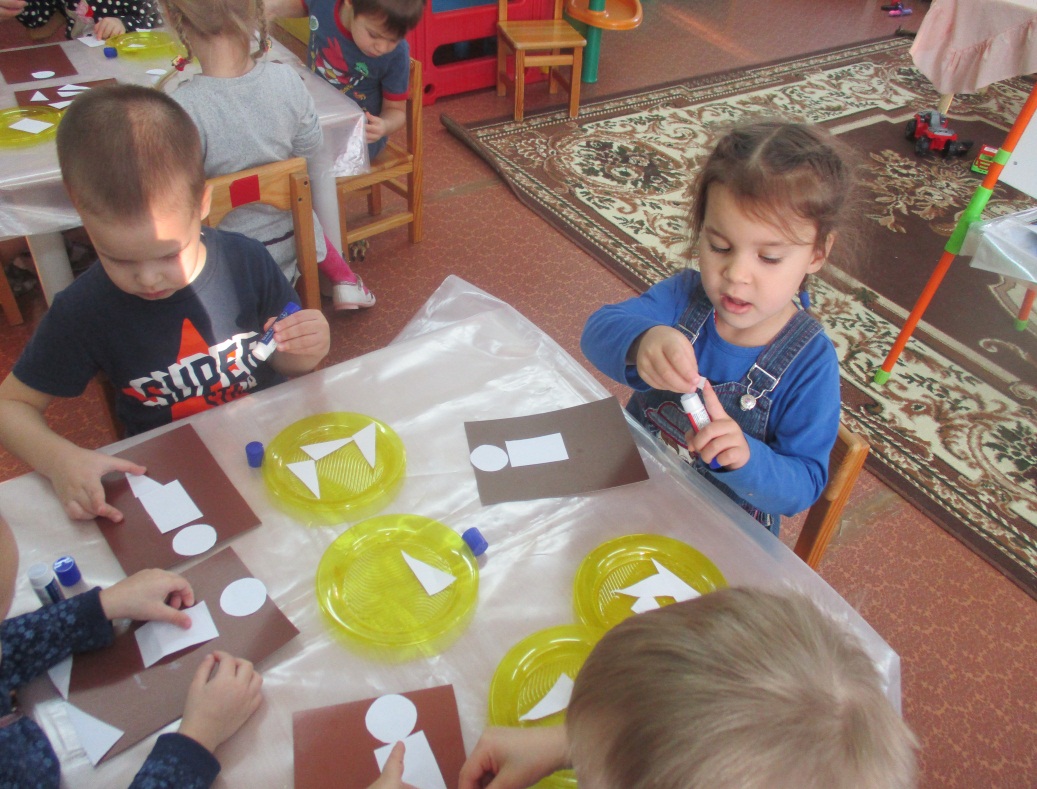 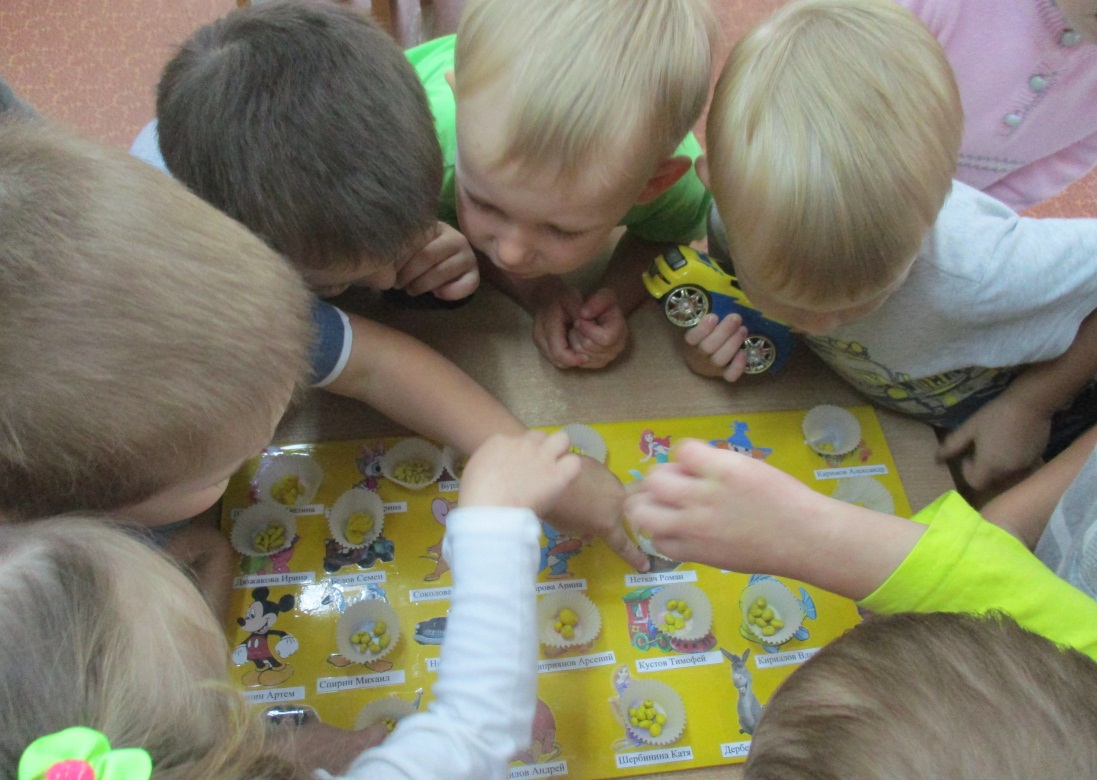 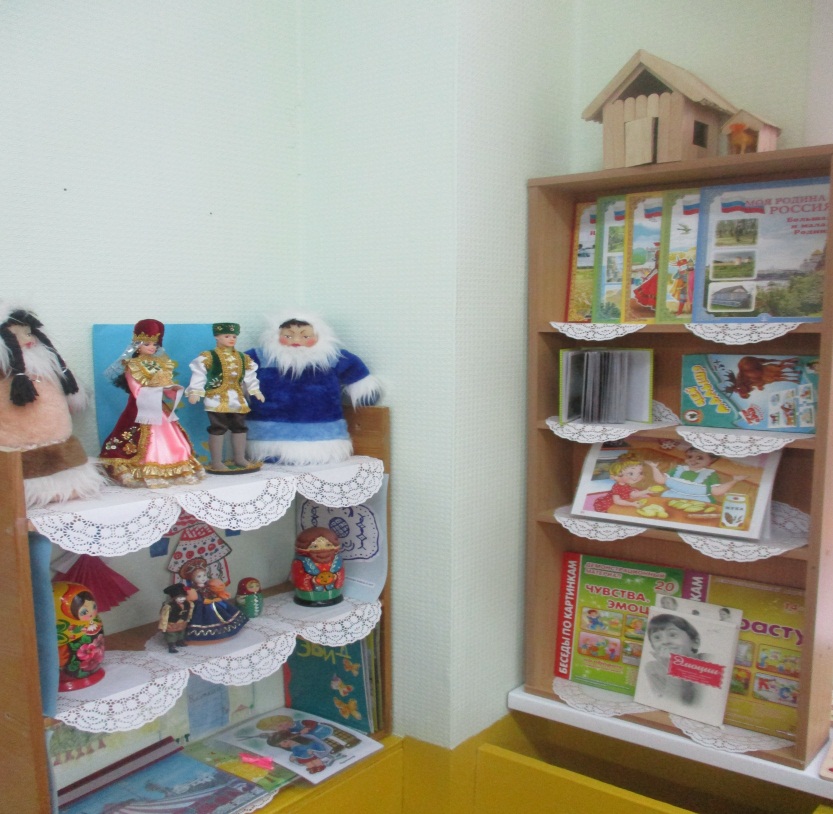 Итоговое мероприятие:
Оформление выставки «Нравственно-патриотическое воспитание».
Работа по взаимодействию с семьей на тему: «Герб семьи»
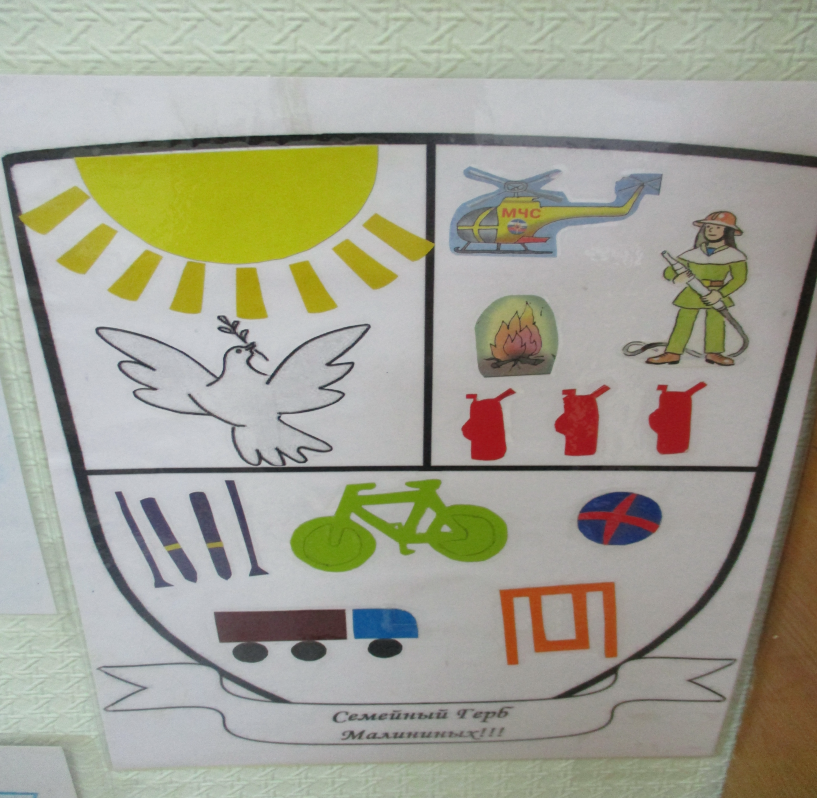 СПАСИБО
ЗА
ВНИМАНИЕ